Pravdepodobnosť
Udalosť, pravdepodobnosť
Pravdepodobnosť
Pravdepodobnosť je hodnota vyčísľujúca istotu alebo neistotu výskytu určitej udalosti alebo javu.
Inak povedané: je to počet pravdivých udalostí k počtu možných udalostí. 
Napr.: pravdepodobnosť že učiteľ vyvolá jedného konkrétneho žiaka (napr. Adama) z jedenástich je jedna ku jedenástim (značí sa 1:11). 
Pravdepodobnosť skúma ju matematická disciplína teória pravdepodobnosti.
Udalosti
Pri definícii pojmu pravdepodobnosti som použila pojem udalosť. Okolo nás sa denno-denne odohrávajú rôzne udalosti.
Udalosti delíme na:
isté udalosti – napr. deň má 24 hodín, po pondelku ide utorok, na kocke podlo číslo menšie ako 7, atď.
nemožné udalosti – na kocke padlo číslo 8, po delení číslom 11 som dostal zvyšok 12, voda sa po zohriatí mení na ľad, atď.
náhodné udalosti – zajtra bude pršať, na minci padol znak, mamička čaká chlapčeka, dnes bude odpovedať Laura, atď.
Náhodný pokus
Ak hodíme mincou na podložku, uvidíme na jej hornej časti buď znak (z) alebo číslo (č).
Ak hodíme kockou, uvidíme na hornej stene kocky 1, 2, 3, 4, 5 alebo 6 bodov.
Hod mincou alebo mincami, kockou alebo kockami, vytiahnutie guľky z nepriehľadného vrecúška, atď. nazývame náhodný pokus (experimentovanie). Výsledok náhodného pokusu, napr. „padol znak“, „padli 2 body na kocke“, nazývame náhodnou udalosťou.
Príklad
Hoďte hracou kockou 30-krát a výsledky zaznamenajte.
Riešenie:  Jedna z možností zaznamenania výsledkov pri hode hracou  kockou je, že sa výsledky jednotlivých hodov zapíšu do číselného radu tak, ako sme ich pri jednotlivých hodoch dostali:
3, 5, 1, 6, 1, 3, 4, 3, 1, 1, 6, 4, 5, 6, 1, 4, 2, 1, 4, 6, 4, 1, 3, 2, 1, 5, 1, 3, 5, 4
Ale môžeme na zaznamenanie používať aj rôzne tabuľky:
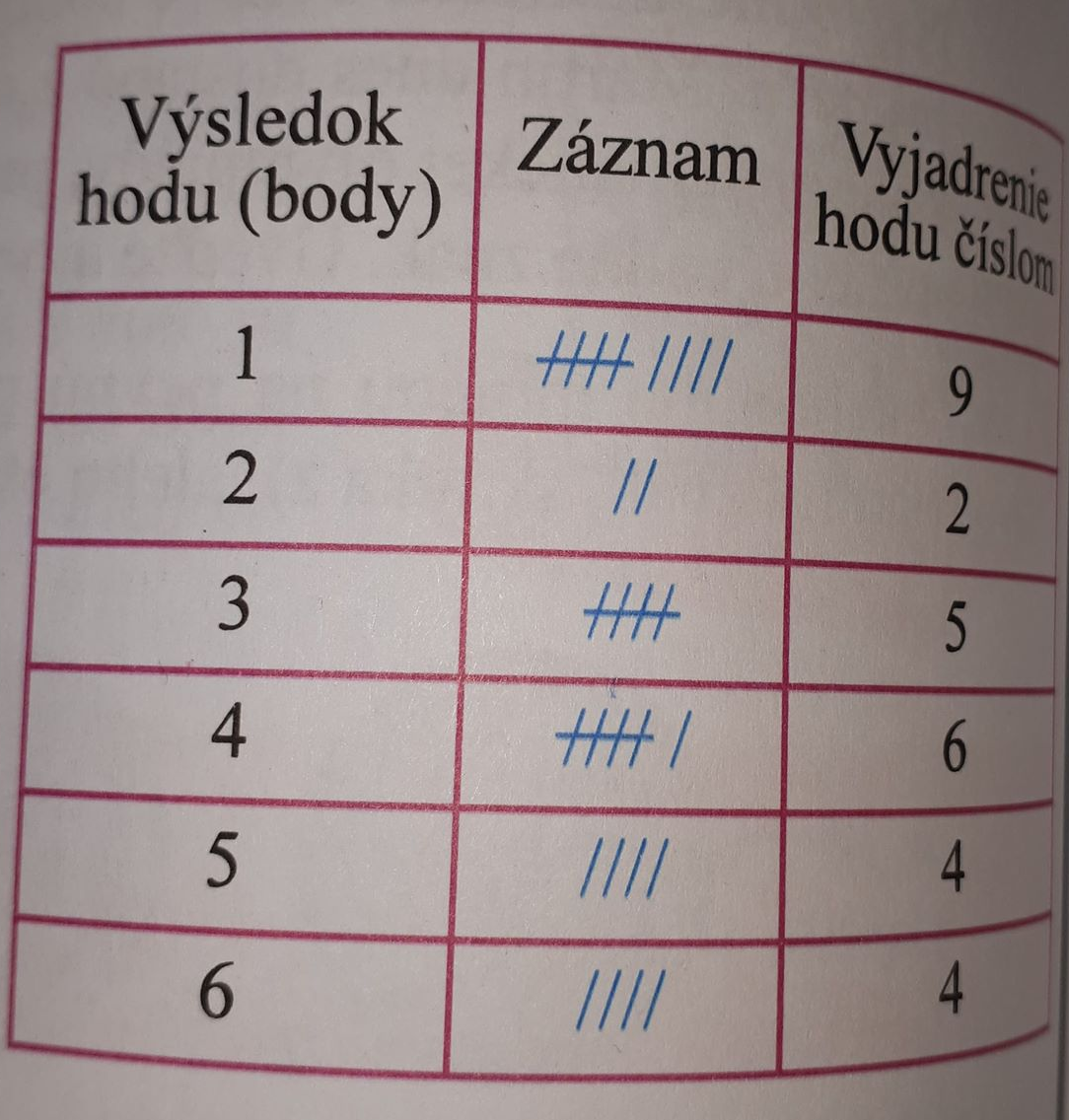 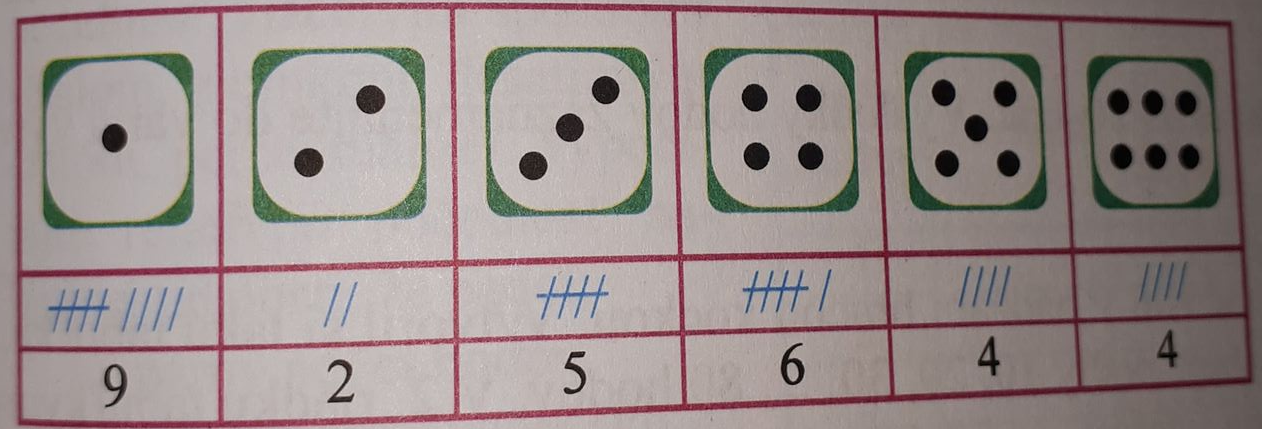 Príklad
Z každého záznamu môžeme zistiť, že jeden bod (jednotka) padol 9-krát, 2 body (dvojka) 2-krát, 3 body (trojka) 5-krát, 4 body (štvorka) 6-krát, 5 bodov (päťka) 4-krát, 6 bodov (šestka) 4-krát.
Pekný deň 